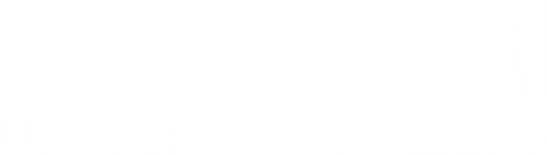 20cm
School of Earth and Environment
Characterizing solute transport properties for a fractured carbonate aquifer using open-well dilution tests
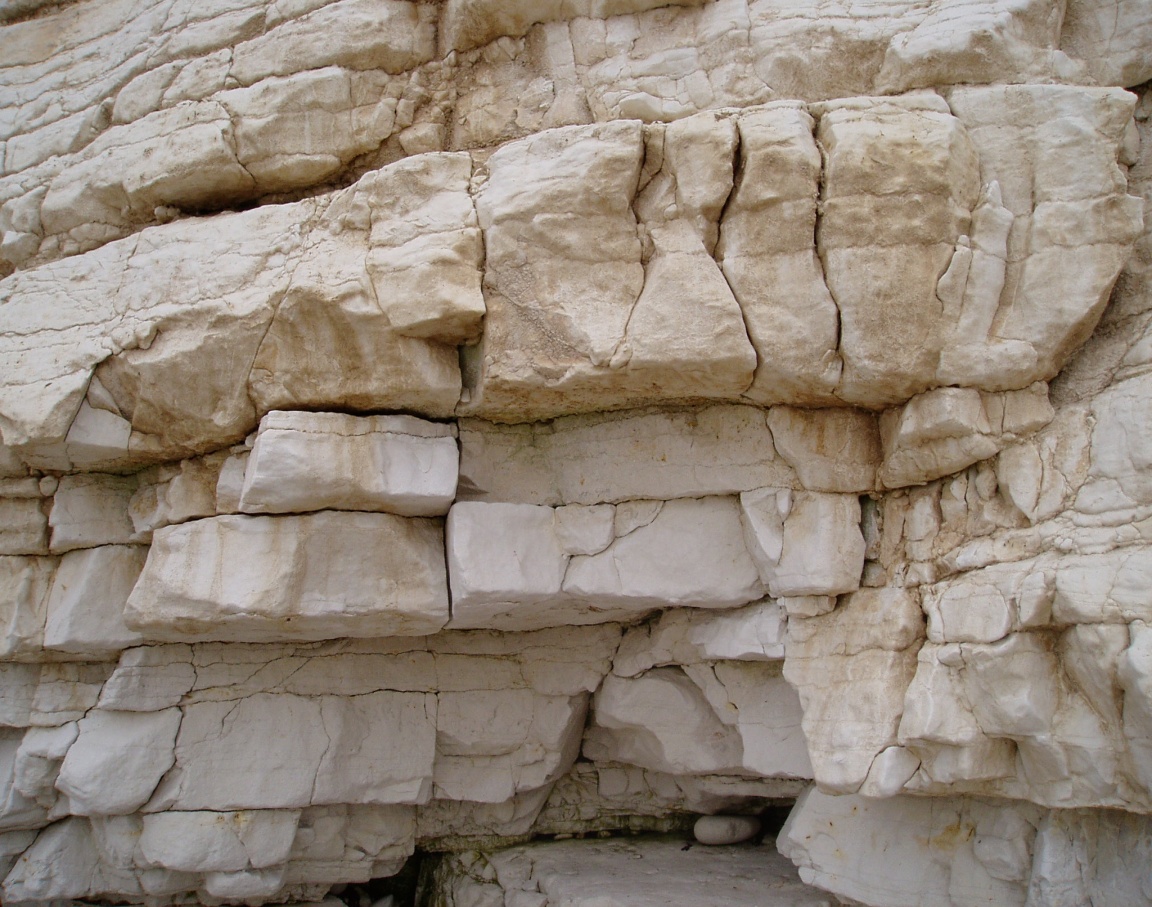 South Landing, Flamborough Head
L. Jared West, Prodeo Y. Agbotui, & Simon H. Bottrell
08 May, 2020
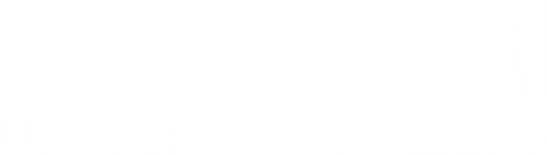 Content and objective
Objective: Demonstrate the use of single open-well dilution tests and a new workflow to characterise transport properties of the Chalk of England, UK.
1. Study area and results of earlier well-to-well tracer tests (Ward et. al., 1998)
2. Theory and implementation of the single-well hydrogeophysical method and new work flow
3. Results and model of dominant horizontal and vertical flow cases and  the evaluation of single open-well dilution against other previous tests (well-to-well and flow logging results)
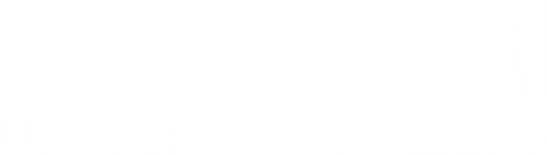 Tick marks on map border indicate 10km grid
Chalk aquifer of East Yorkshire, NE England, UK
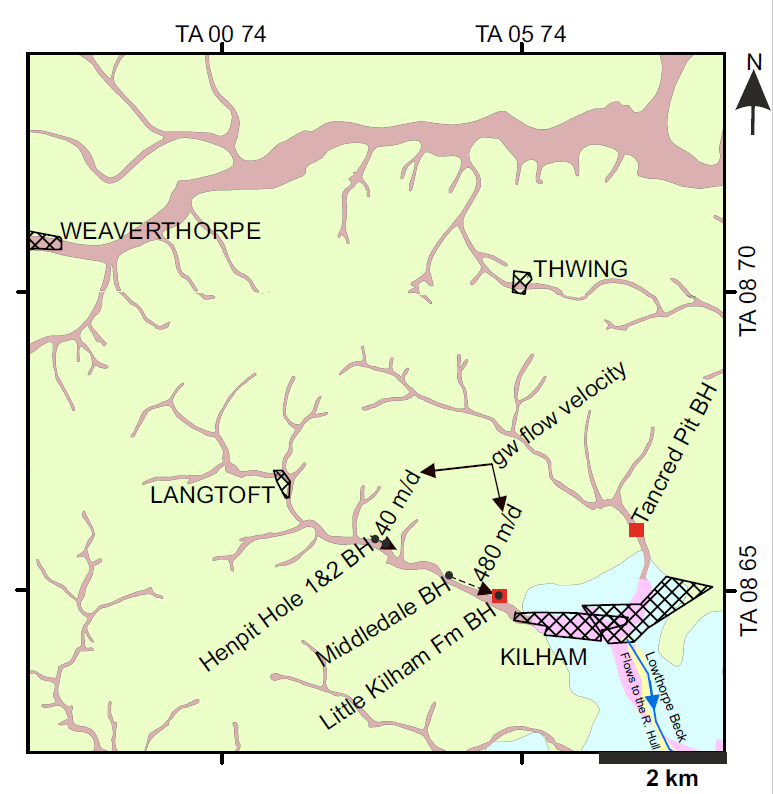 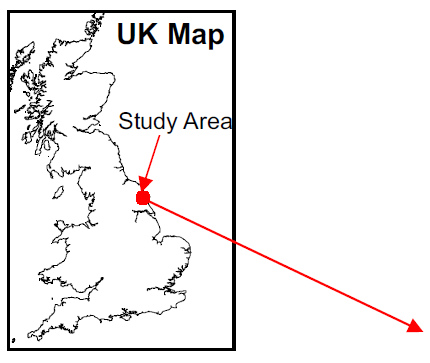 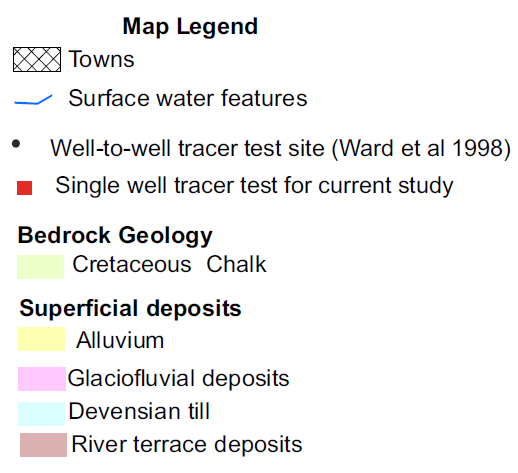 ©Crown Copyright and Database Right 2020. Ordnance Survey and Geology (Digimap License)
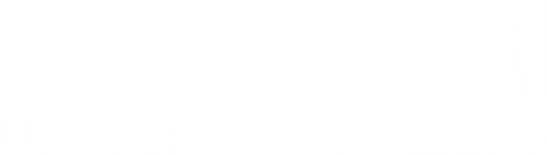 Injection profiles of single open-well dilution tests
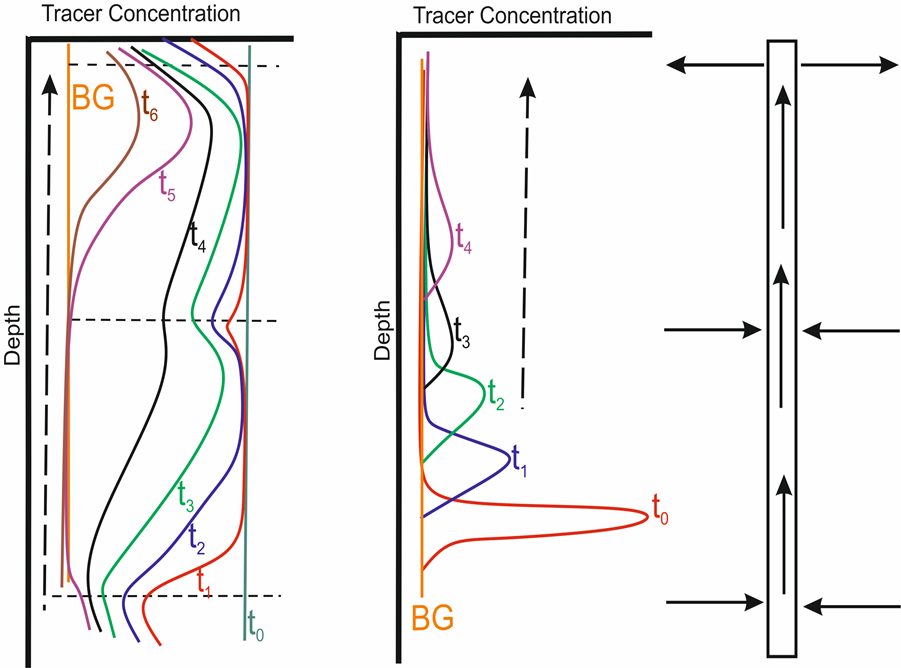 Uniform injection
Point injection
Conceptual model of flow in well
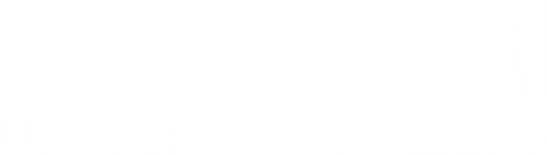 New work flow for conducting and analysing single open-well dilution tests
Horizontal flow dominated work flow route
Vertical flow dominated work flow route
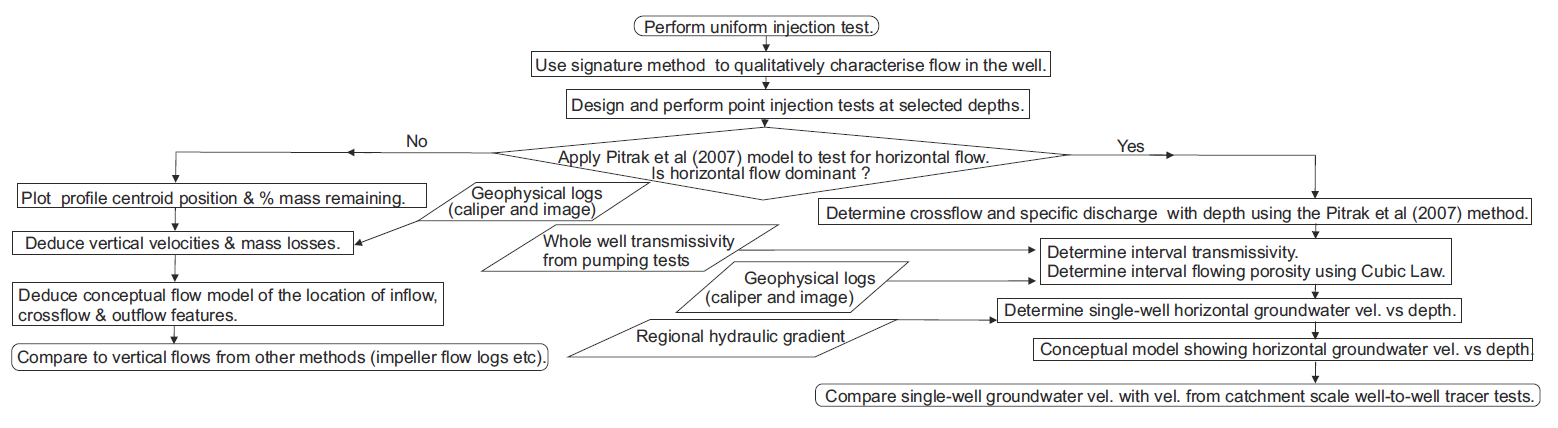 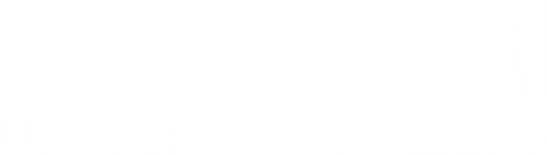 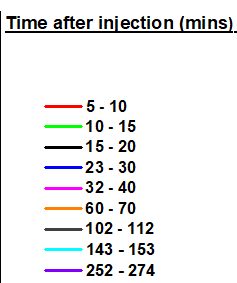 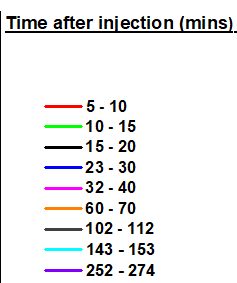 Horizontal flow case - Little Kilham Farm BH (depth 46 m)
Figure 2.1 Chalk outcrop in the United Kingdom and the location of study area.
Caliper log (mm)
[NaCl](g/L)
Specific discharge(m/d)
Flowing porosity
Avg gw velocity
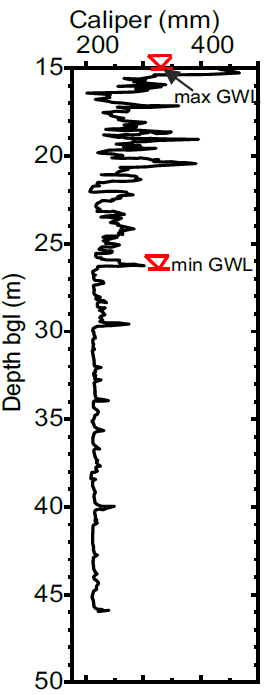 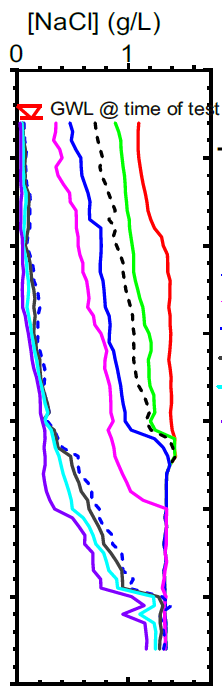 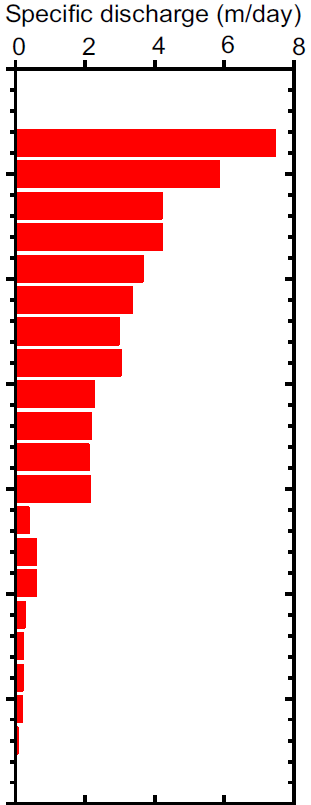 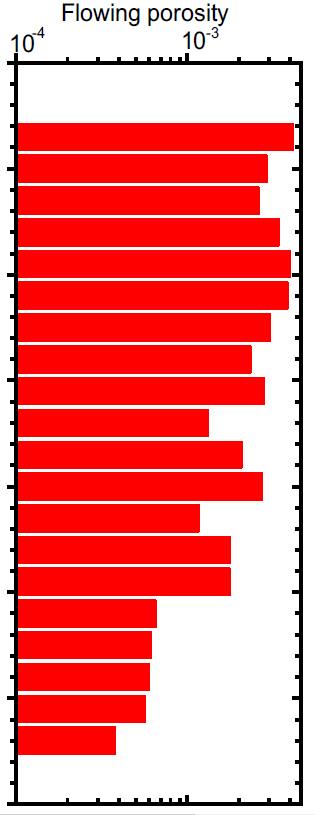 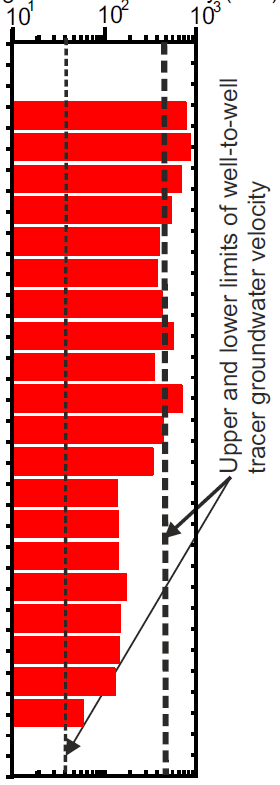 Depth (m bgl)
Large diameter enlargements in zone of water table fluctuation
Evaluation of open-well dilution against well-to-well tracer tests
Specific discharge using Pitrak et al 2007 model
Flowing porosity using the Cubic Law
Uniform injection results
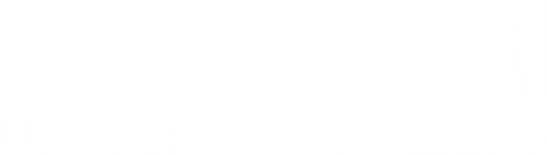 Vertical flow case – Tancred Pit BH (depth 50 m)
Figure 2.1 Chalk outcrop in the United Kingdom and the location of study area.
Caliper log (mm)
[NaCl](g/L)
[NaCl](g/L)
Vertical flow rates
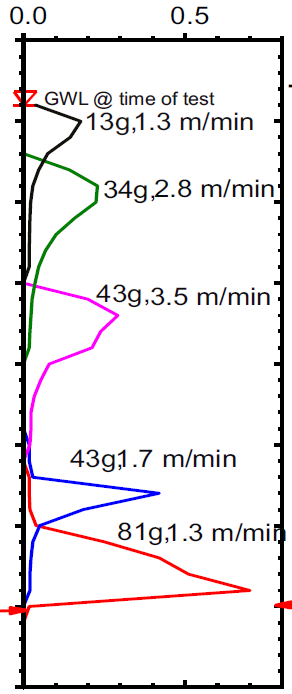 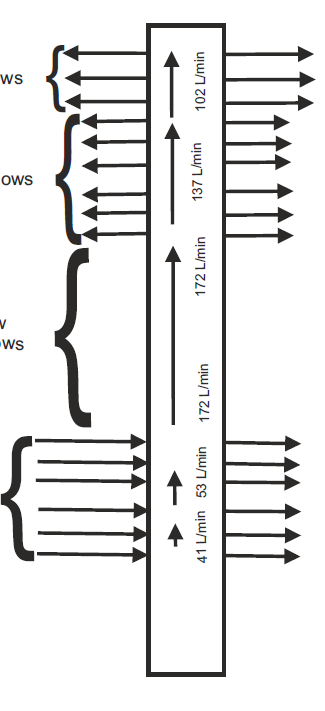 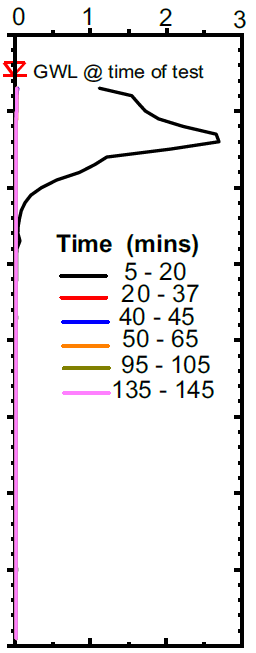 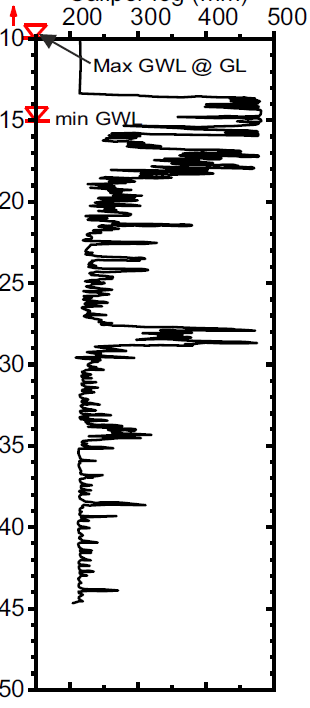 Major Outflow zone
Minor Outflow zone
No ambient flow features
Depth (m bgl)
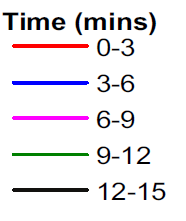 Crossflow + vertical flow zone
Conceptual model of well agrees with flow logging from Parker et al (2019)
Vertical flow velocities and tracer masses from point injection test
Well diameter enlargements
Uniform injection results
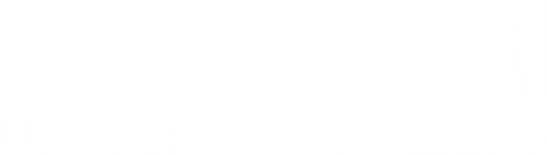 Conclusions
We used single-well dilution tests and the implementation of a new workflow to:
1. Determine presence and direction of vertical hydraulic gradients.
2. Determine the nature and depth distribution of flowing features.
3. Estimate porosity and permeability of flowing features with depth using pumping test transmissivity and geophysical logs.
4. Estimate groundwater velocities using local hydraulic head measurements in surrounding wells.
5. The good level of agreement of findings from current study with  tracer tests and flow logging  suggests the single-well dilution tests and the  current workflow is robust and cheap method for the characterisation of carbonate aquifers.
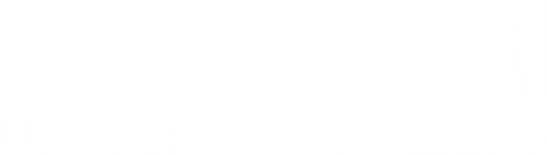 Thank you for your attention

This work was made possible by: Scholarship Award No. GHCS – 2015- 147 from the joint sponsorship of the Commonwealth Scholarship Commission (CSC) UK and University of Leeds; Fieldwork Support Grant and data from the UK Environment Agency; field kit and guidance from Dr Louise Maurice of the British Geological Survey and field work support from Kirk Handley from the School of Earth and Environment, Leeds University. 

Contact: Prodeo Agbotui, ee08pya@leeds.ac.uk  /agbotuiprodeo@yahoo.com
                   Earth and Surface Science Institute
                   School of Earth and Environment
                    University of Leeds, U.K 

References
Farrant, A.R., Woods, M.., Maurice, L., Haslam, R., Raines, M. and Kendall, R. 2016. Geology of the Kilham area and its influence on groundwater flow. British Geological Survey Commissioned Report CR/16/023.
Maurice, L.,Barker, J. A.,Atkinson, T. C.,Williams, A. T.,Smart, P. L., 2010. A Tracer Methodology for Identifying Ambient Flows in Boreholes. Ground Water, 49(2), pp.227– 238.
 Parker, A.H., West, L.J. and Odling, N.E. 2019. Well flow and dilution measurements for characterization of vertical hydraulic conductivity structure of a carbonate aquifer. Quarterly Journal of Engineering Geology and Hydrogeology. [Online]. 52(1),pp.74–82. Available from: https://doi.org/10.1144/qjegh2016-145.
Pitrak, M., Mares, S. and Kobr, M. 2007. A simple borehole dilution technique in measuring horizontal ground water flow. Ground Water. 45(1). 
Southern Science (1994). Geophysical Logging  of Boreholes In Southern Yorkshire And  the Dales. Report No 94/7/845. Prepared for the National Rivers Authority Northumbria & Yorkshire Area
Ward, R.S., Chadha, D.S., Aldrick, J. and Brewerton, L.J. 1998. A Tracer Investigation of Groundwater Protection Zones around Kilham PWS Well, East Yorkshire. British Geological Survey Report WE/98/19.
 West, L.J. and Odling, N.E. 2007. Characterization of a multilayer aquifer using open well dilution tests. Ground Water. 45(1),pp.74–84.